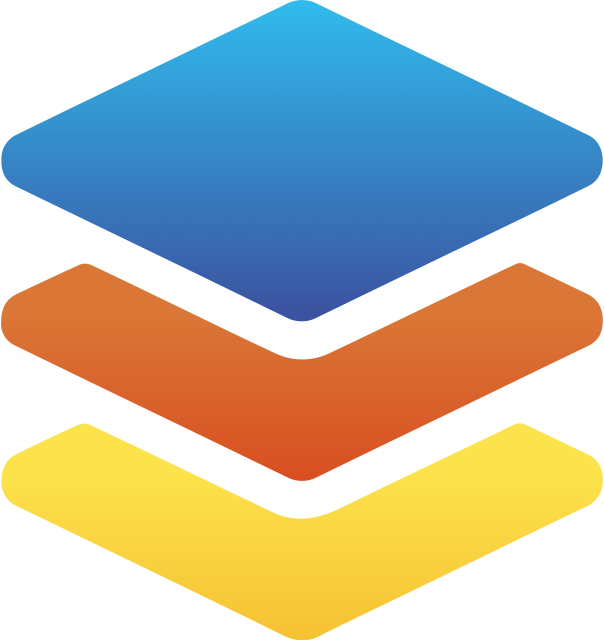 ZAHARA
Transforming finance teams
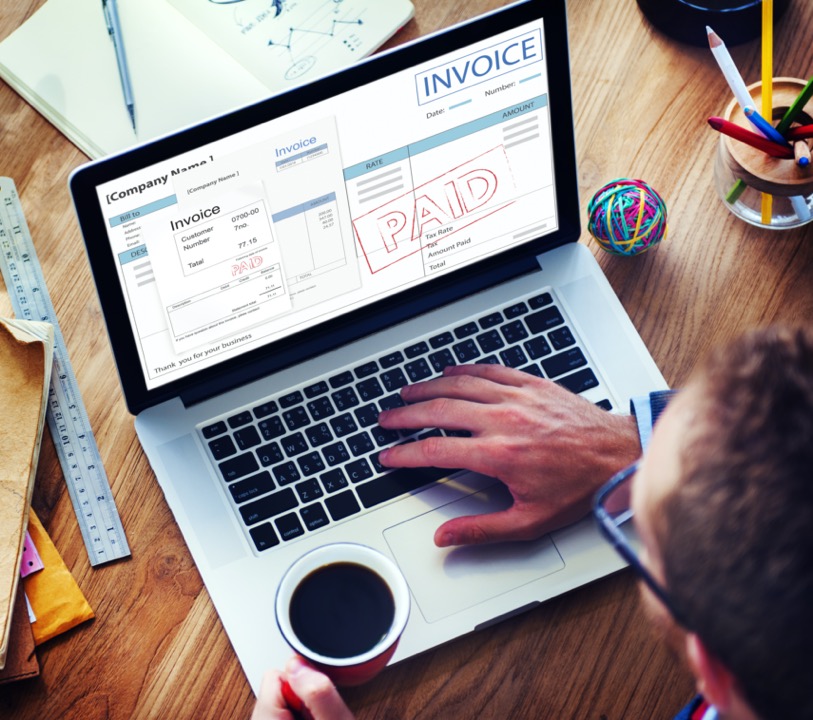 Spend Approvals
Purchase Orders
Invoice automation
Budgets
Reporting
Expenses
Approve
Reject
Low volume – Keep it simple
Medium volumes – Sophisticated functionality
Very high volumes– Sophisticated functionality
STP
Small SME / 
Micro / Book-Keepers
Accountants
Larger SME
Big Accountants
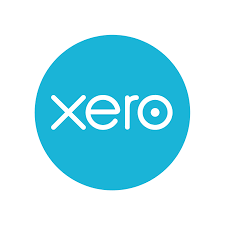 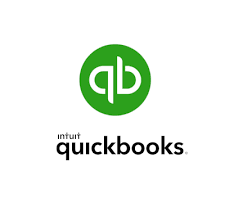 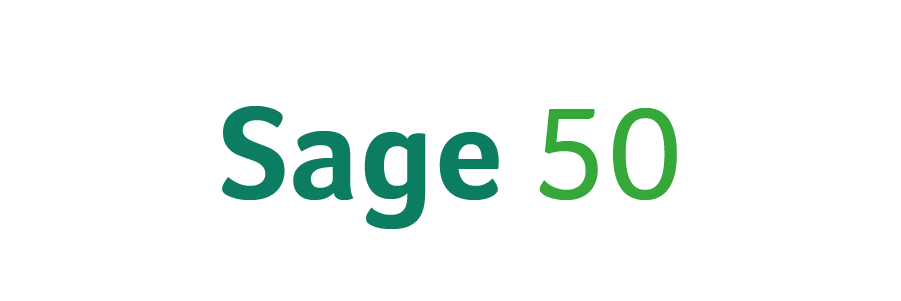 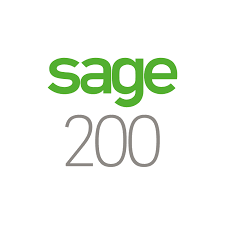 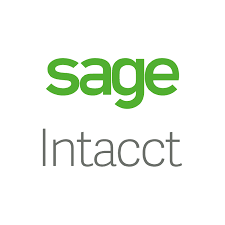 Enterprise
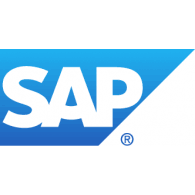 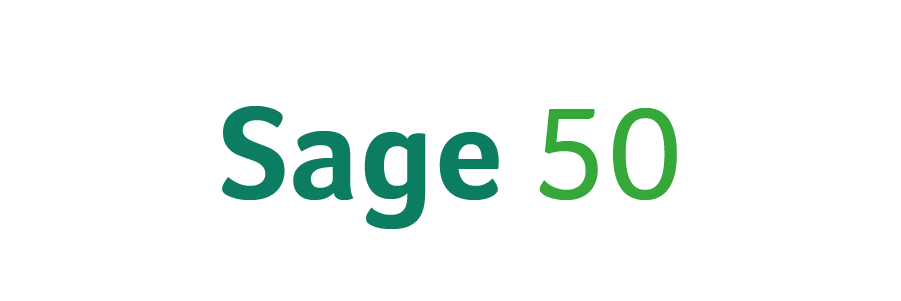 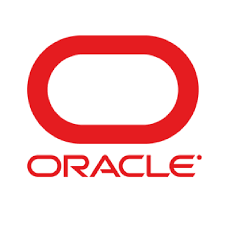 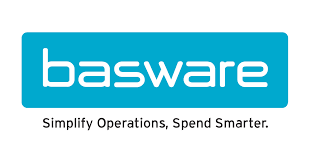 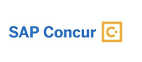 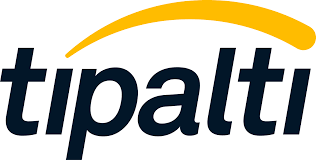 Ent Depts
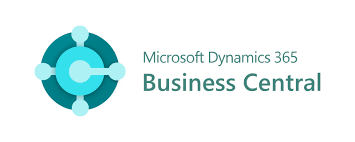 Rapid Growth
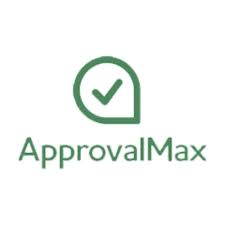 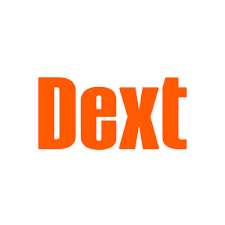 OUR TIMELINE
2007 Click2Scan Ltd 
Started – Scanning 
& Document Management
2009 ABBYY partner for 
Intelligent OCR software
2012 ABBYY Release 
Invoice recognition software
2016 First release of Zahara used by Signature SL
2015 Zahara designed and development started
2013 Started Sage development for integrations
2020 Built-in 
invoice OCR
2017 Built-in 
approvals
2018 Integrations and move to Azure
2019 Mobile 
app
2021 Staff Expenses, AutoPilot
ABOUT US
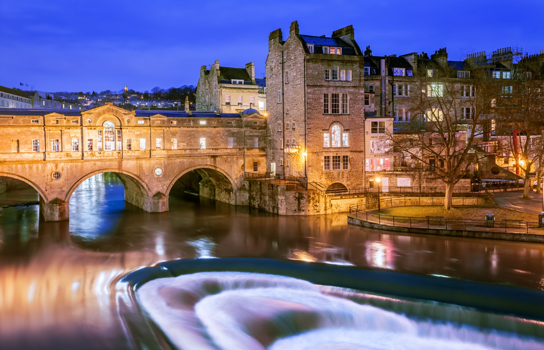 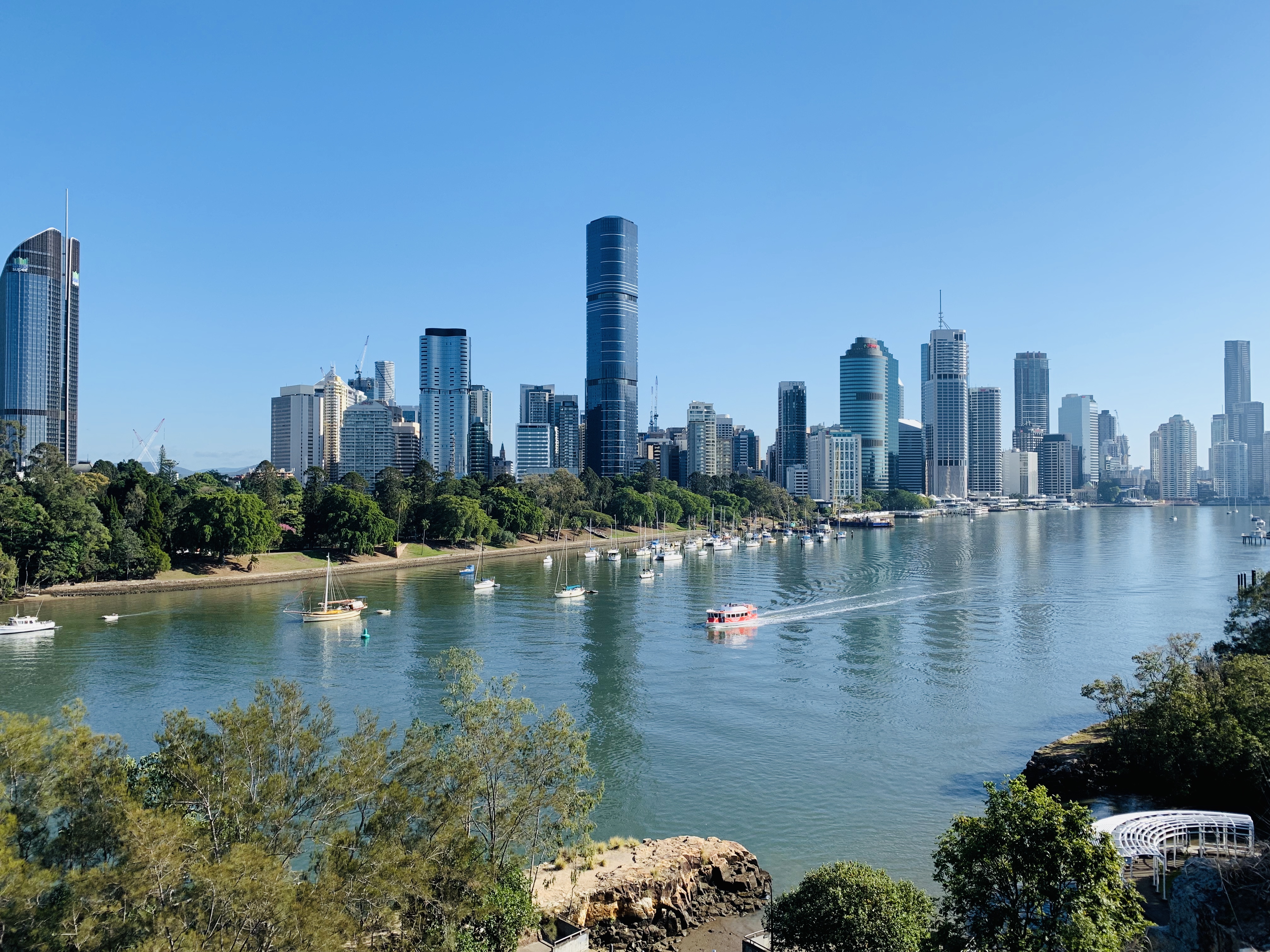 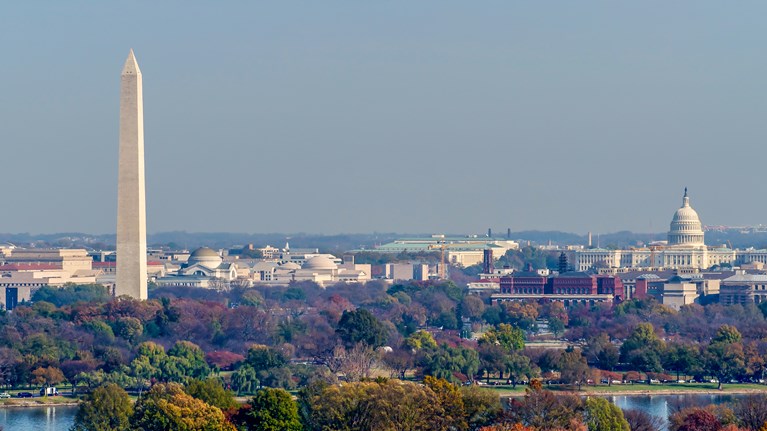 Sales, Support & Admin 
Based in Bath, UK
Sales & Support 
Brisbane, Australia
Sales & Support 
North America
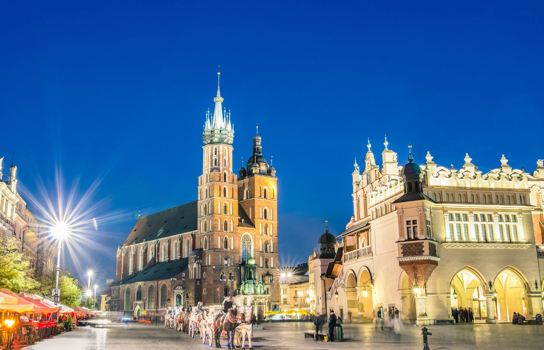 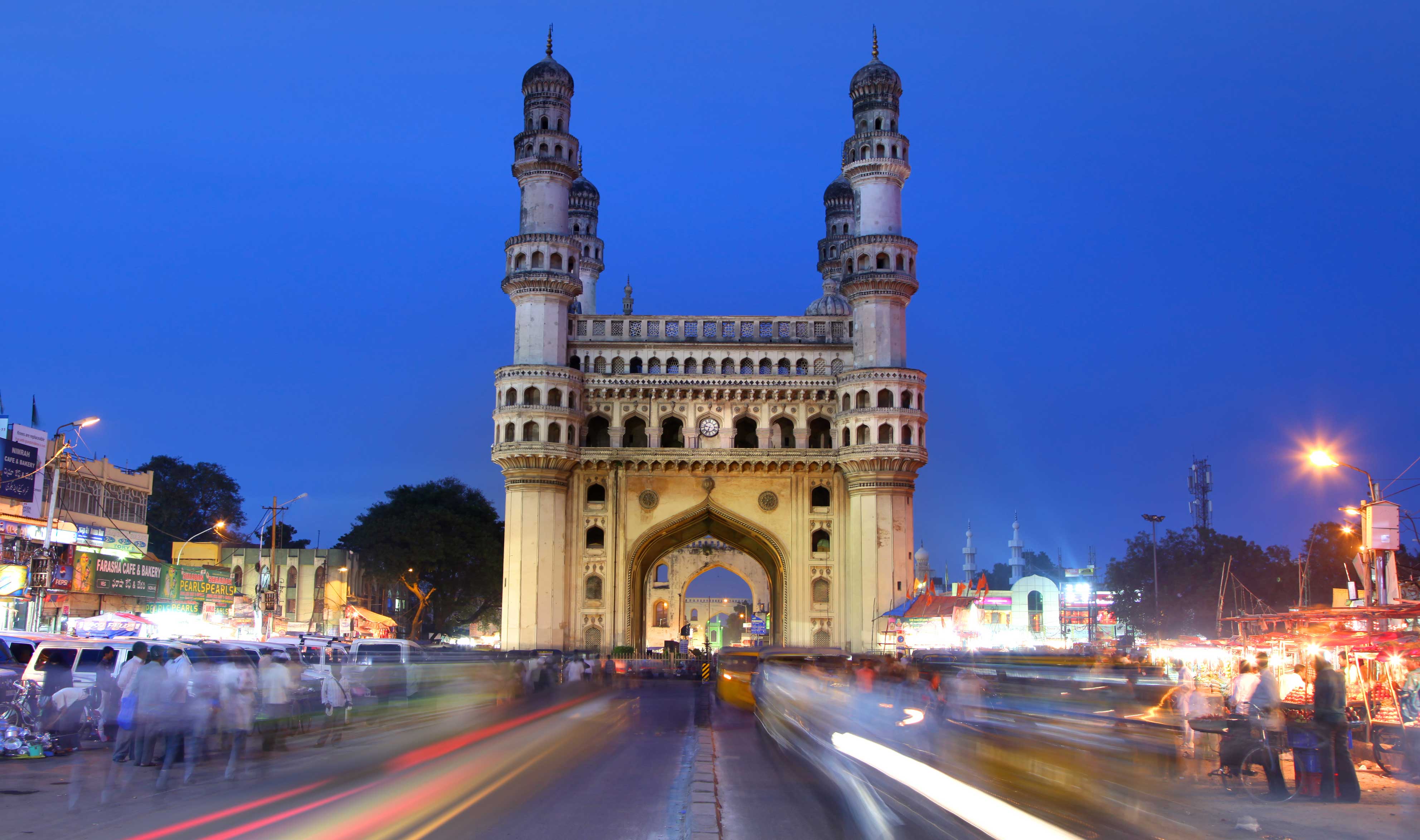 Development
Based in Krakow, Poland
Development
Hyderabad, India
CURRENT SITUATION
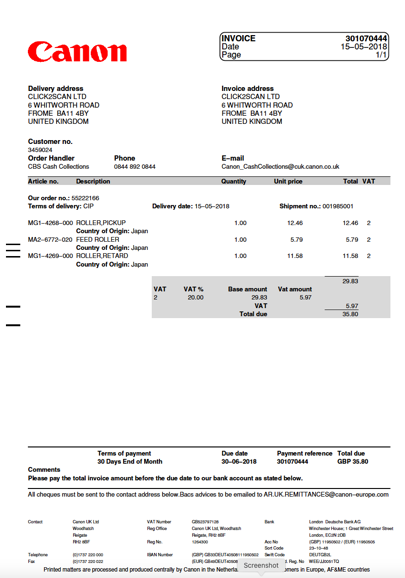 Who ordered this? 
Has it been delivered?
How do we code it? 
Who’s budget is it?
Should we pay it?
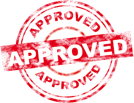 INTEGRATIONS
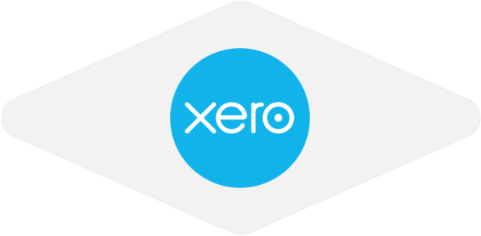 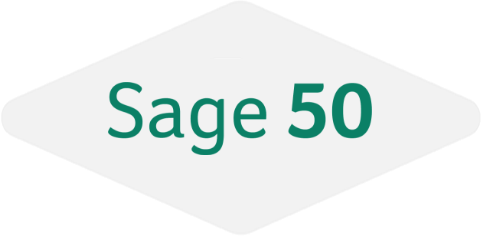 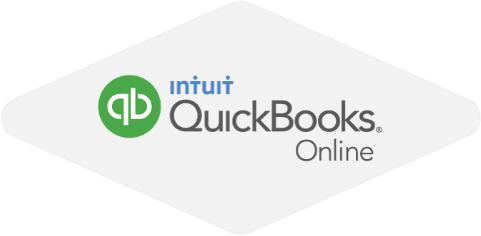 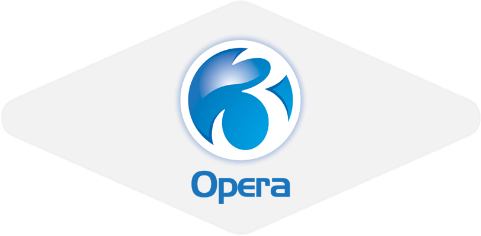 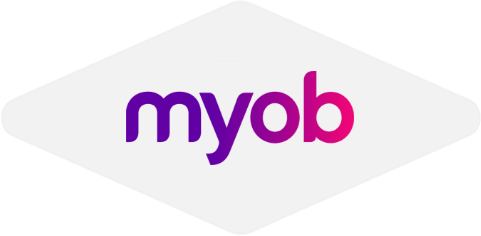 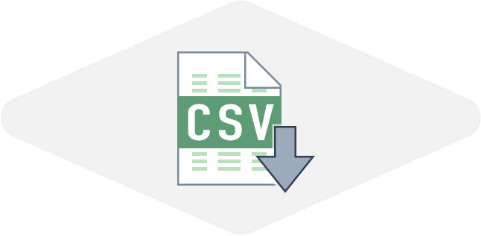 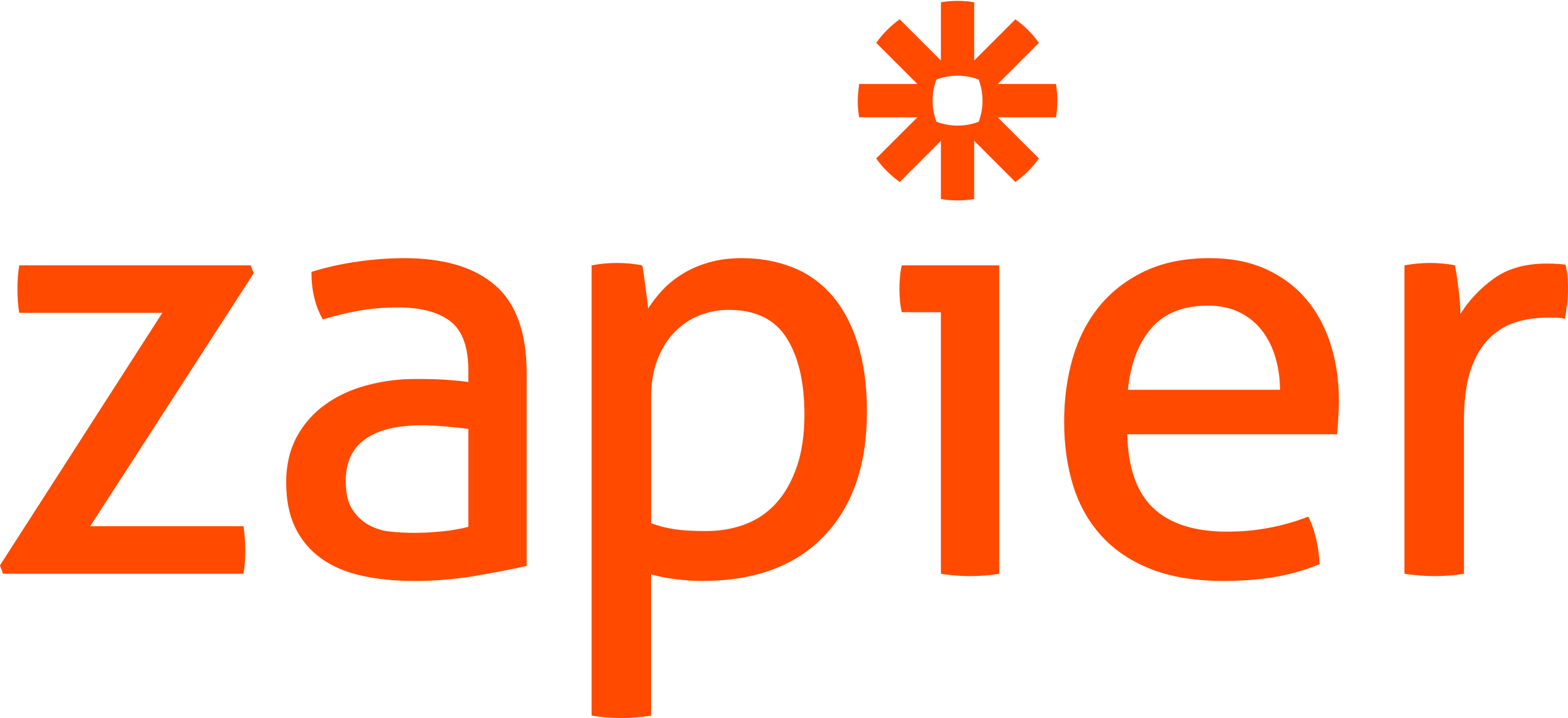 HOW IT WORKS
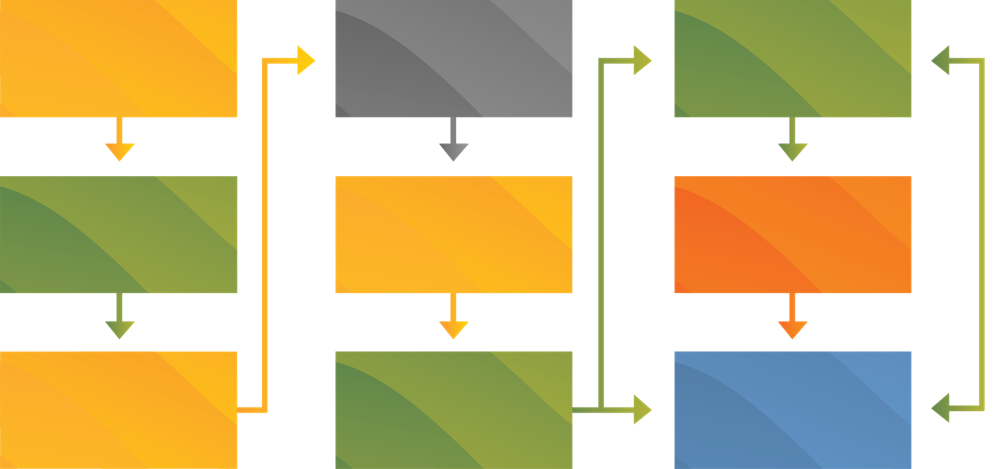 Request to
buy something
Invoice
approval
Receipt
Delivery
Receive & Read 
Invoice
Approval
process
Dispute process
 & credit note
Match
order / invoice
Send purchase 
order to supplier
Post to
accounts
MOBILE APP
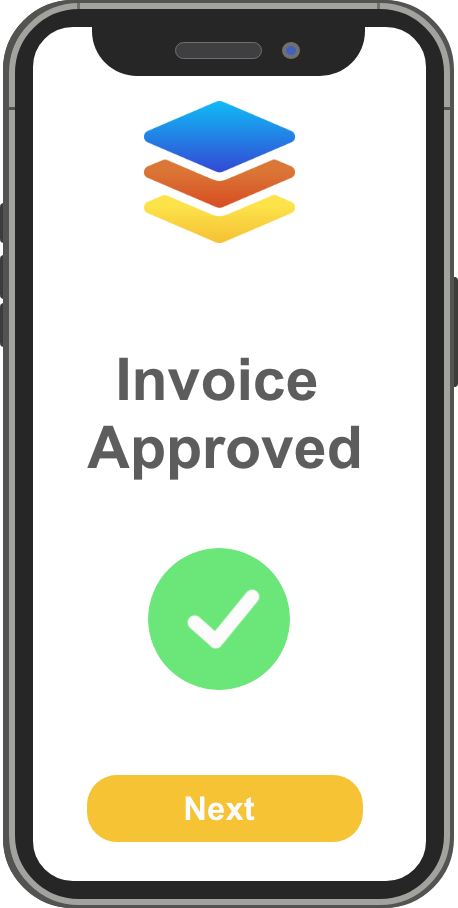 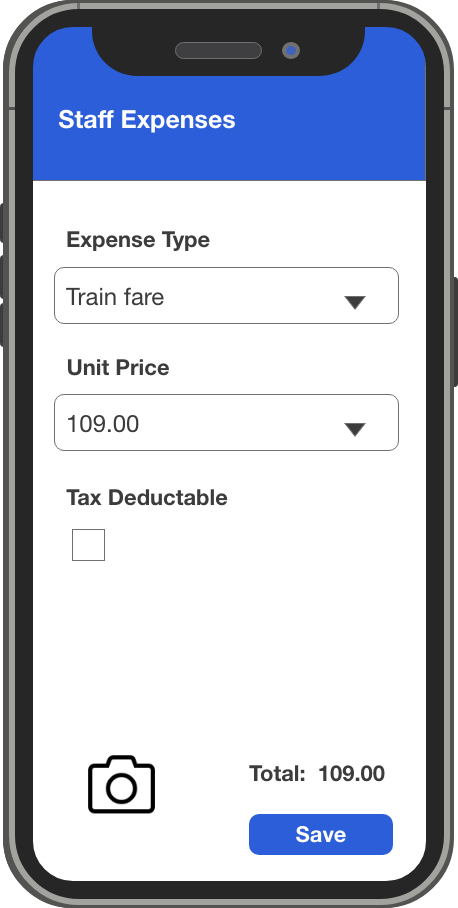 Approvals
Raise Orders
GRN Orders
Expense Claims 
Submit Invoices
ON PREMISE TOOL
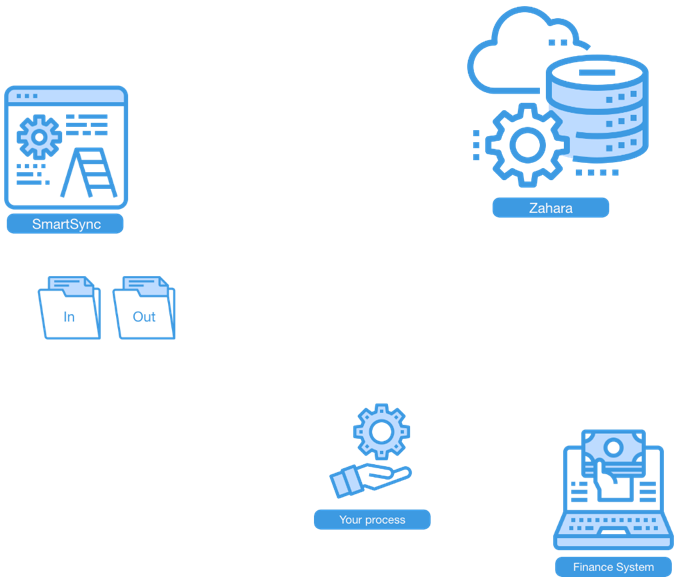